Мийна Татьяна Владимировна МАДОУ № 83 представляет:
РППС для ФИЗО 
по ФГОС.
Оборудование на физкультурной площадке: Балансиры разного типа
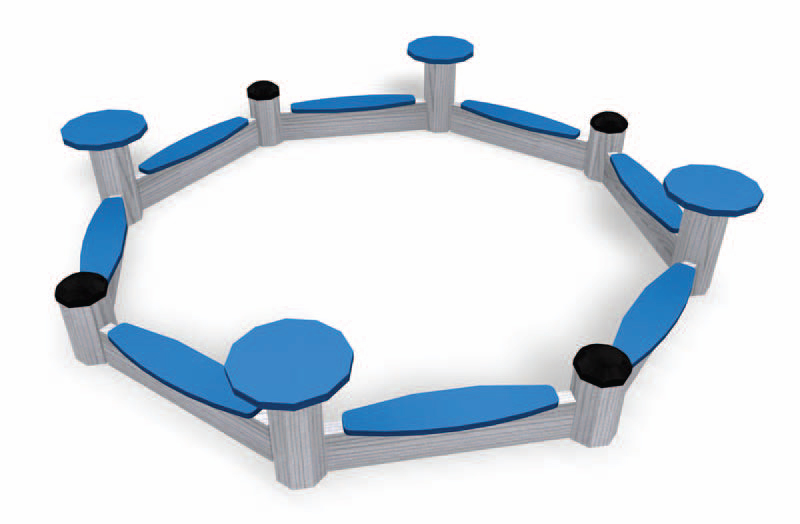 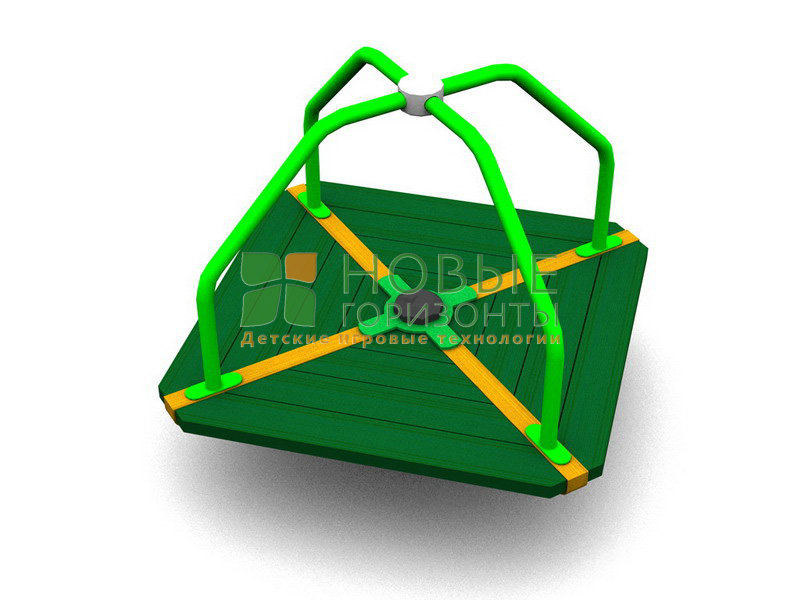 Спортивные комплексы
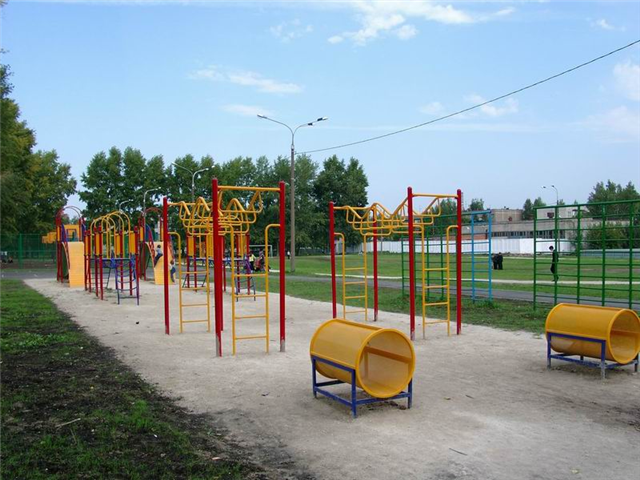 Лабиринты
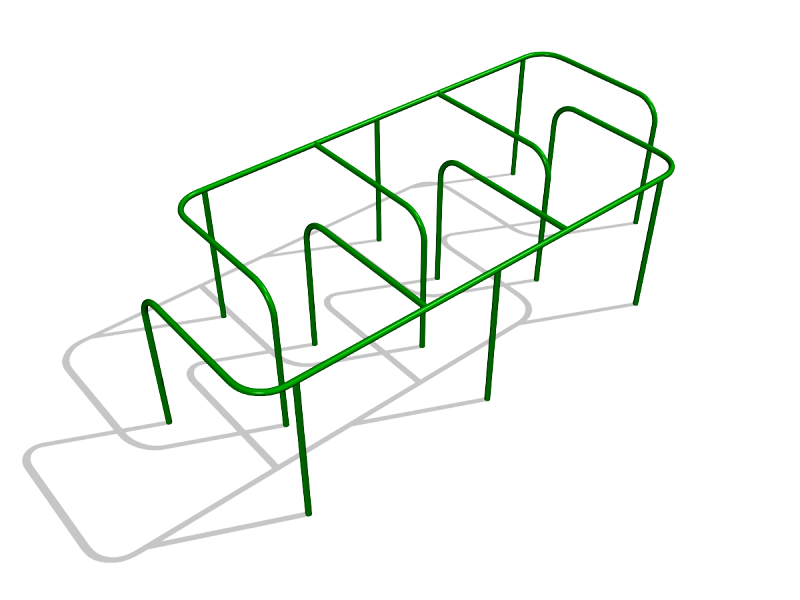 Оборудование для спортзала: Балансиры
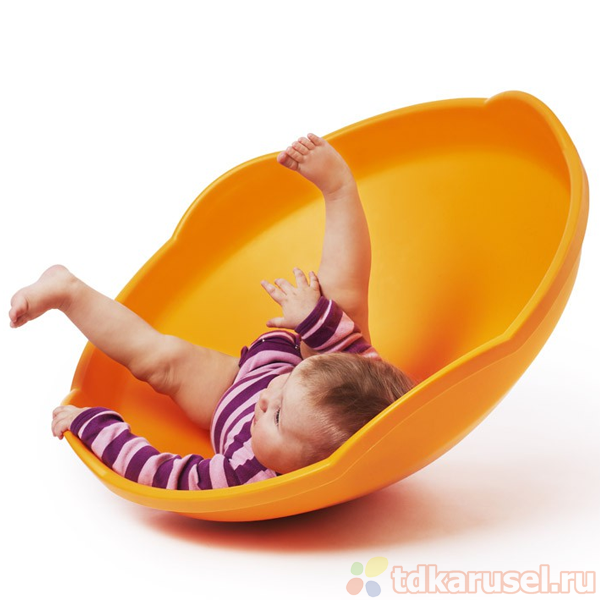 Спортивный комплекс или полоса препятствий
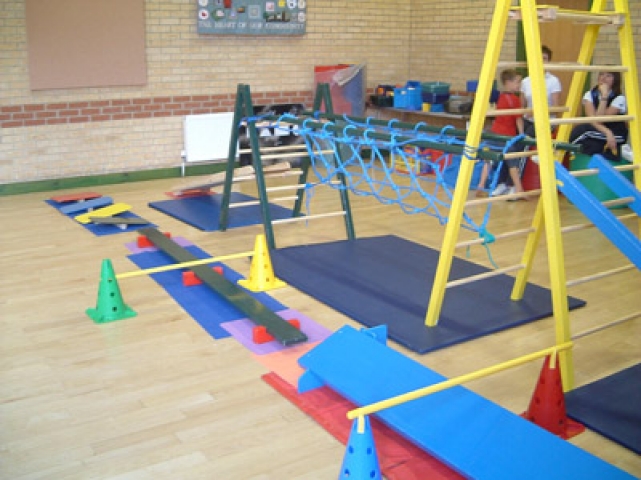 Атрибуты для общеразвивающих упражнений
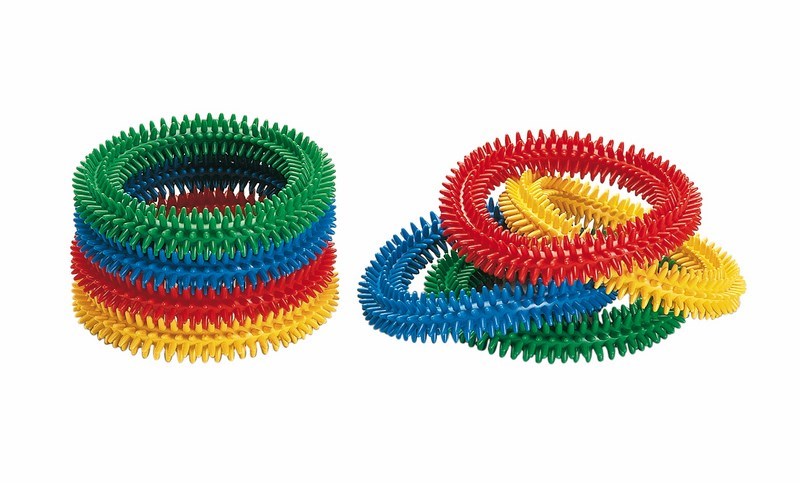 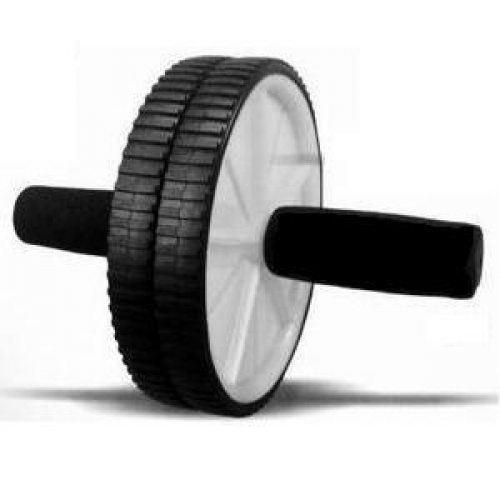 Тренажеры:
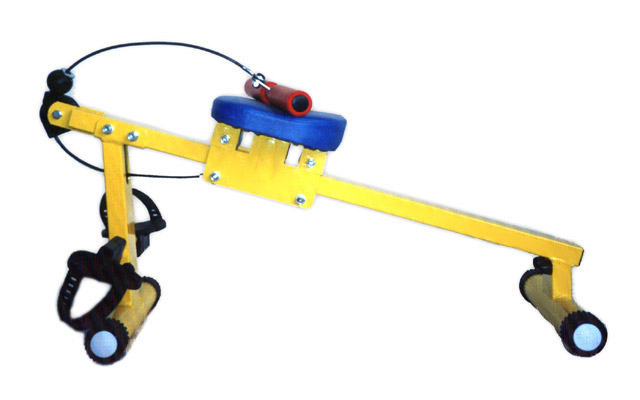 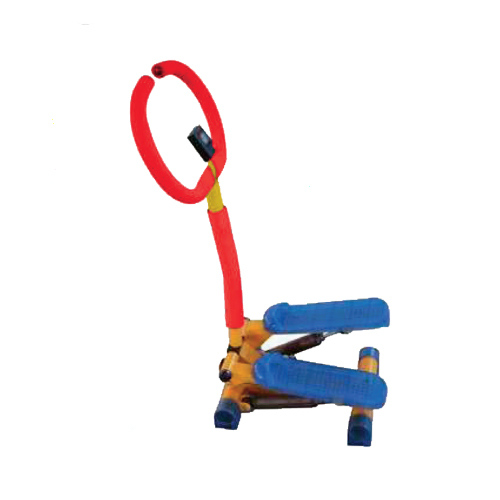 Атрибуты для основных видов движений
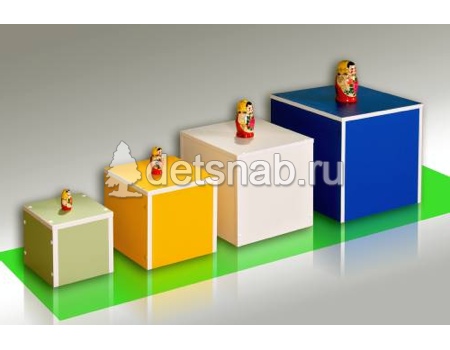 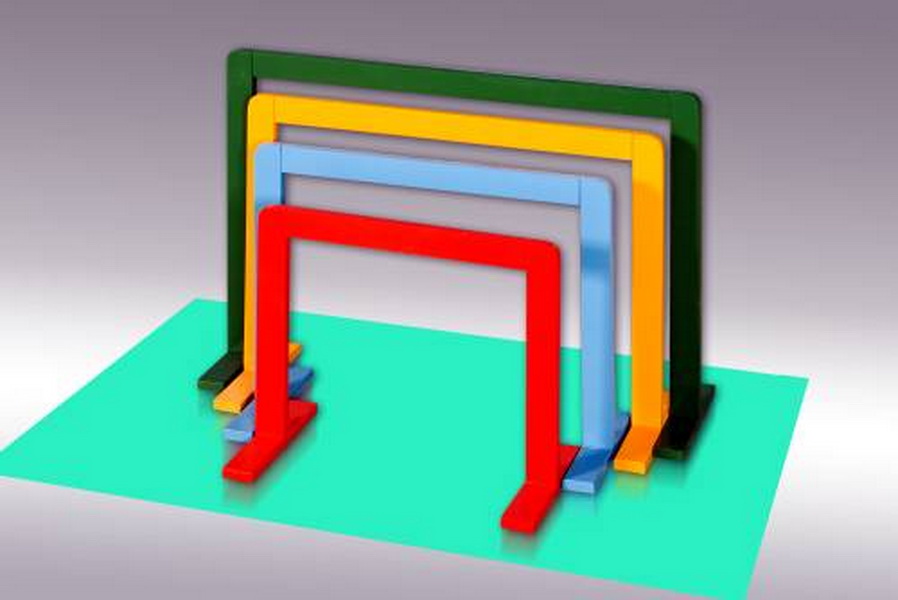 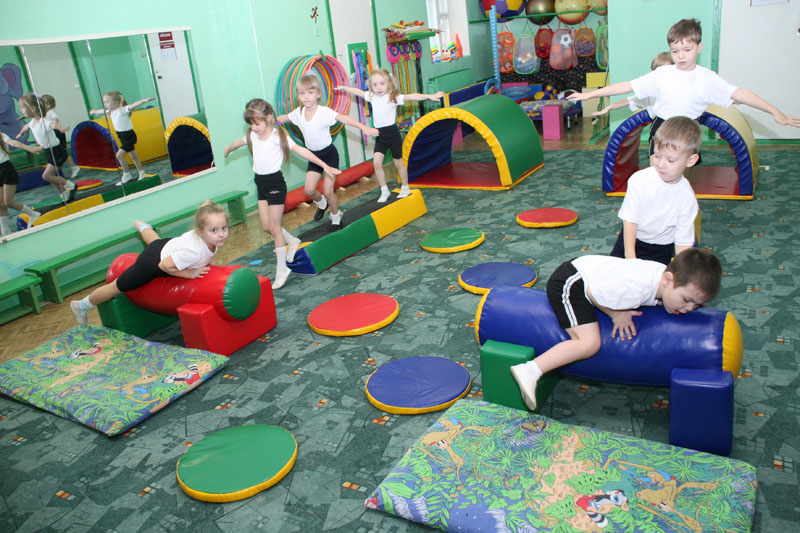 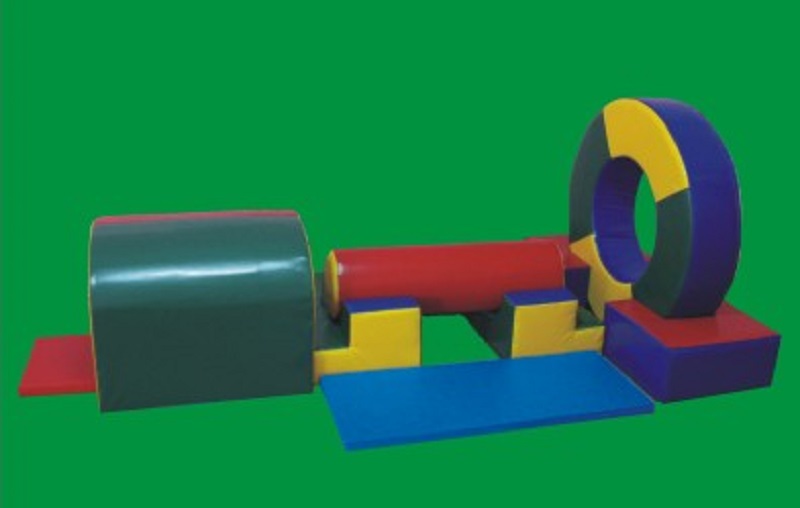 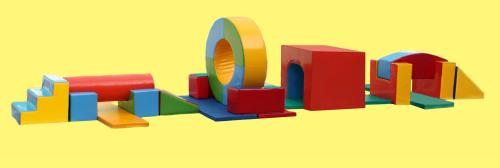 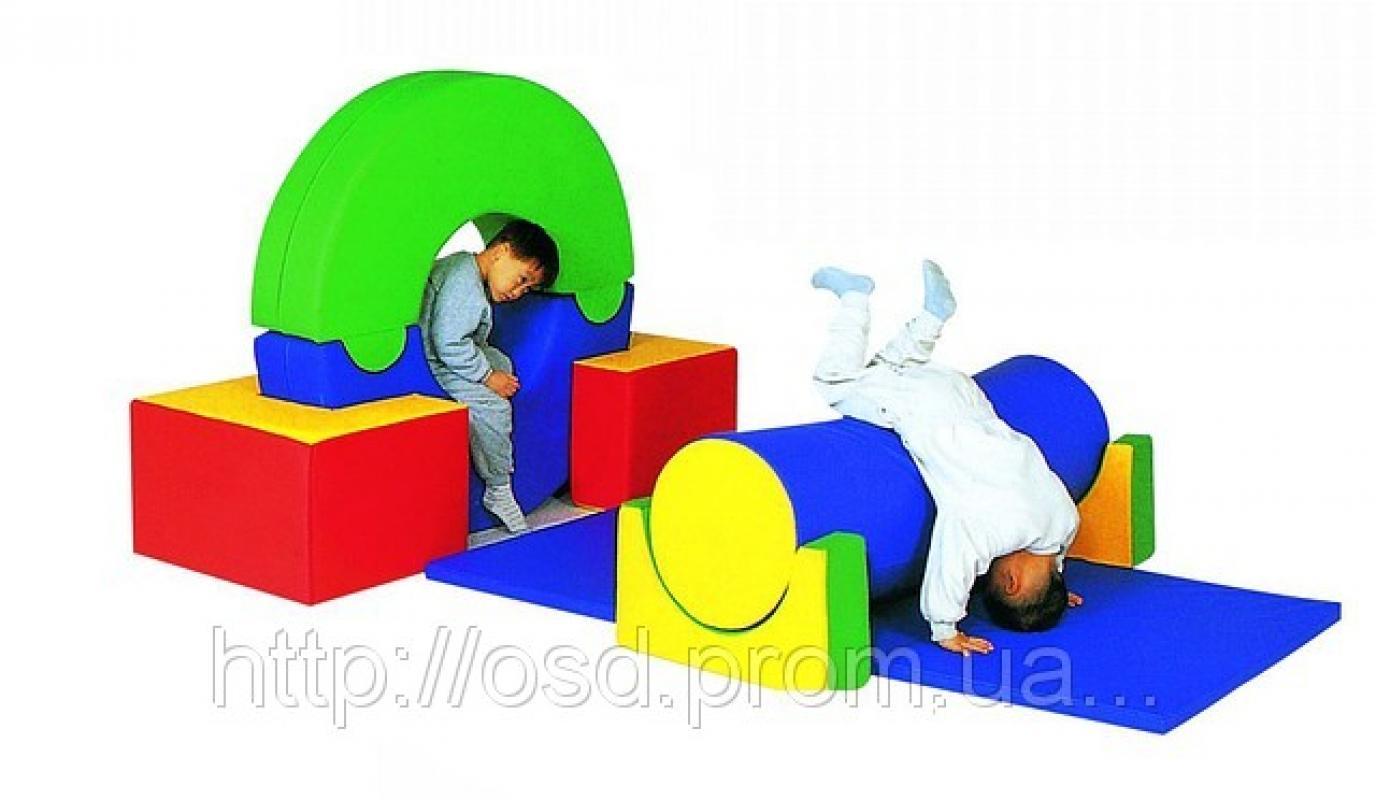 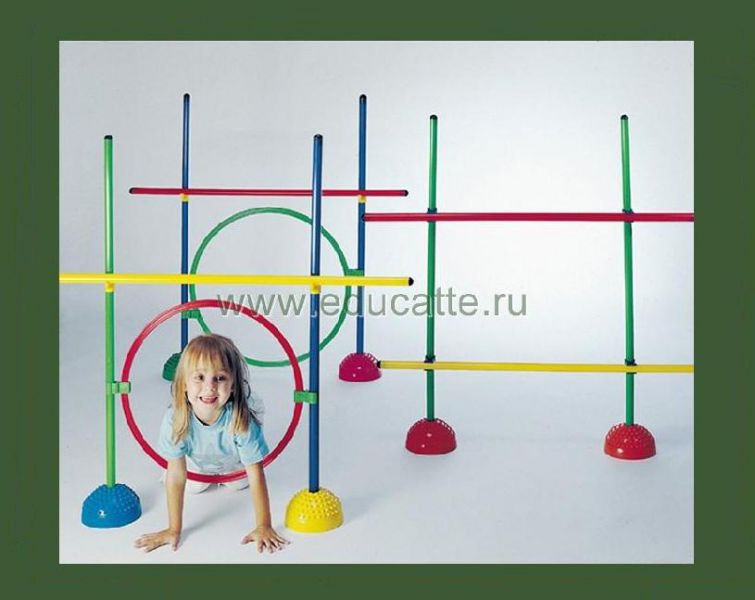 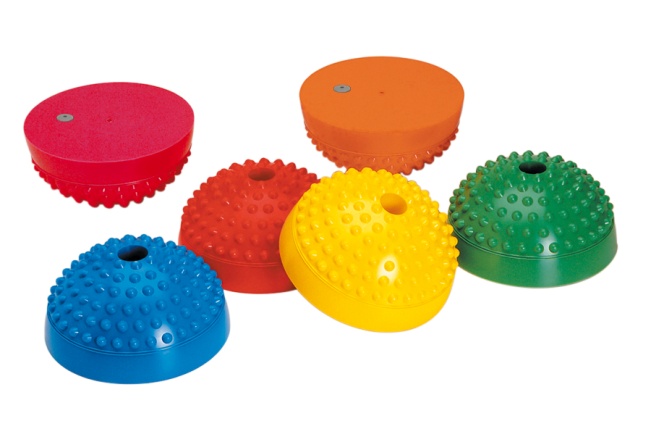 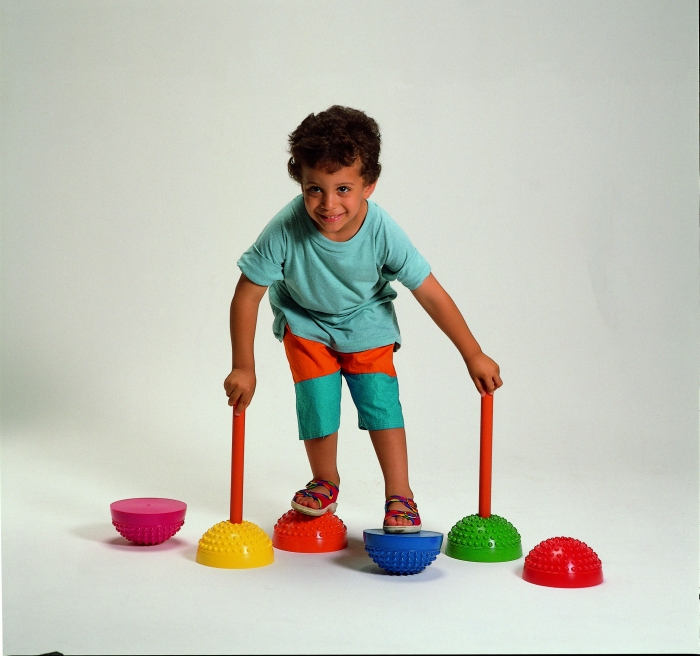 Тележка или стенд для спортинветаря
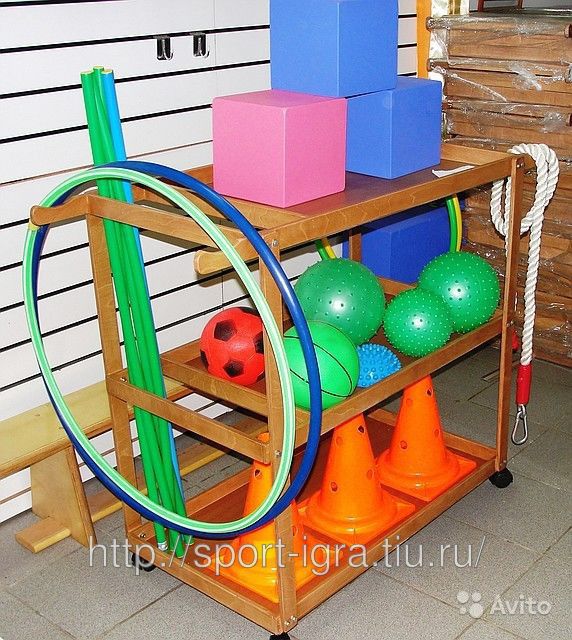 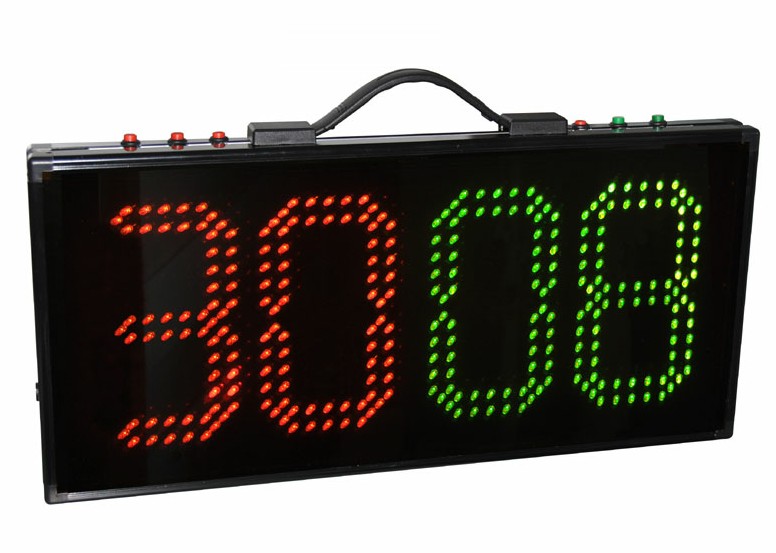 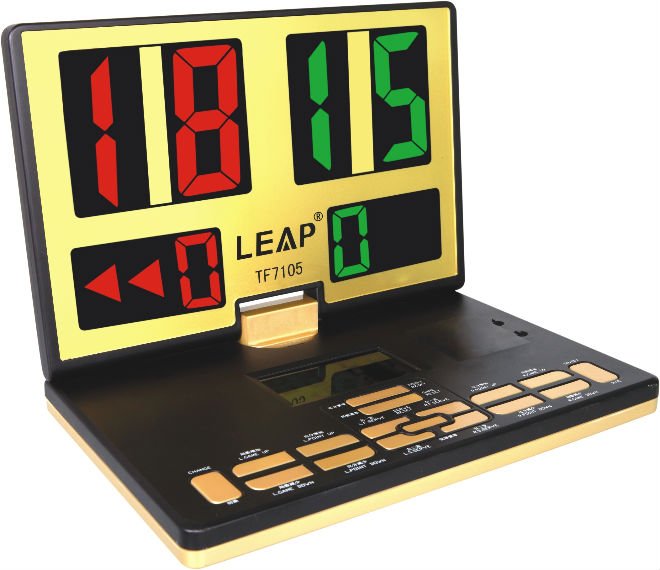 Спасибо за внимание!!!Фото материалы использованы из Интернет ресурса.